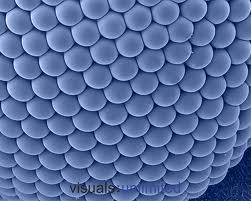 The Dreaded Asian Tiger Mosquito aka Aedes Ambopictus
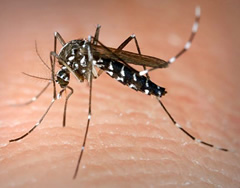 Danny Fox-Baker
GIS for
 Water Resources
Problem
Disease
   West Nile virus, St. Louis encephalitis, Dengue fever, Yellow fever, LaCross Virus, Chikungunya fever and dog heartworm
Social Nuissance
 Daytime Biter 
 Disrupts Outdoor Recreation/Tourism
Ecological Threat: Recent Invasive Species Outcompetes Natives
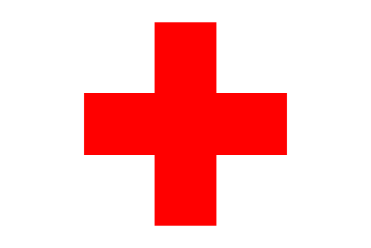 [Speaker Notes: nonendemic arboviruses such as dengue, yellow fever, and chikungunya. With globalization and modern travel patterns, it may be only a matter of time before an infected traveler imports one of these exotic diseases. Chikungunya epidemic on the French Island La Réunion in 2005-2006. By September 2006, there were an estimated 266,000 people infected with the virus, and 248 fatalities on the island]
Problem is Spreading
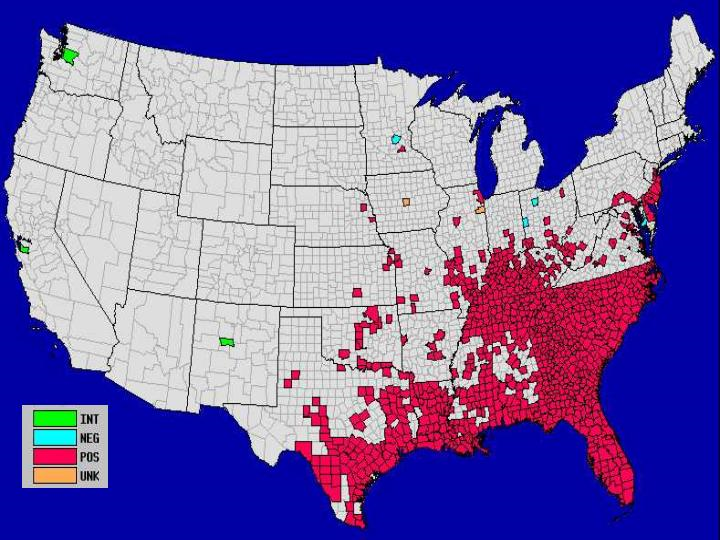 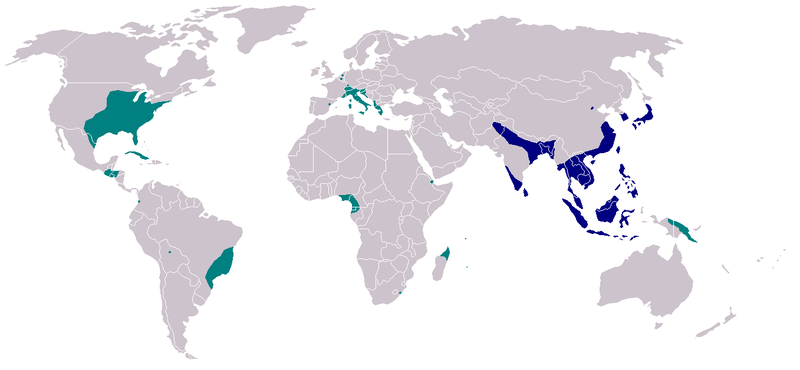 Arrive in S.Europe in late 1980s….U.S. 1987- mid 1990s
[Speaker Notes: native to tropical and subtropical regions, they are successfully adapting themselves to cooler regions. In the warm and humid tropical regions, they are active the entire year long; however, in temperate regions they hibernate over winter. Eggs from strains in the temperate zones are more tolerant to the cold than ones from warmer regions.[24][25] They can even tolerate snow and temperatures under freezing. In addition, adult tiger mosquitoes can survive throughout winter in suitable microhabitats]
Lifecycle
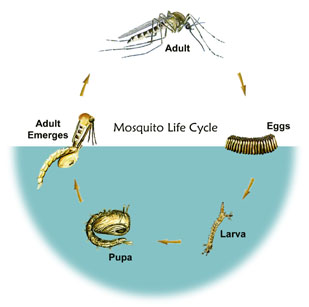 Breeding Sources
Tree Holes
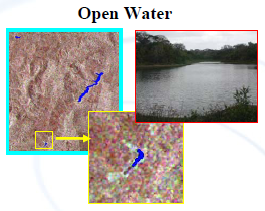 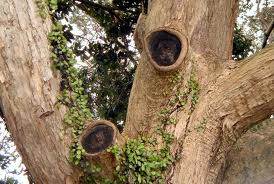 Tires
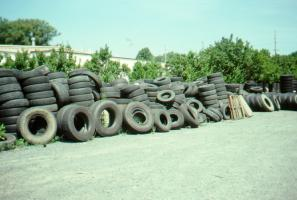 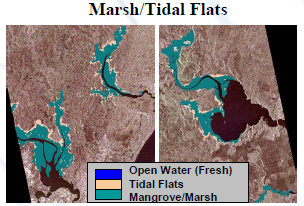 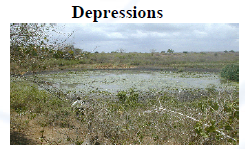 Remote Sensing and GIS as aTool
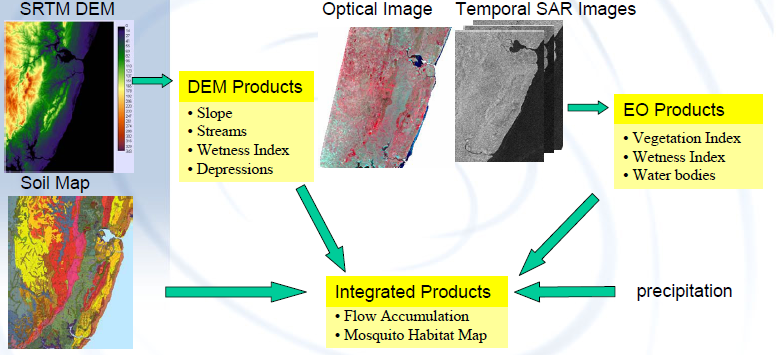 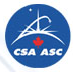 [Speaker Notes: SRTM shuttle radar topography]
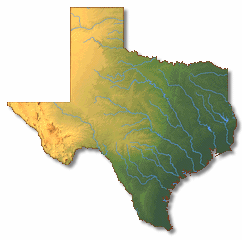 Travis County
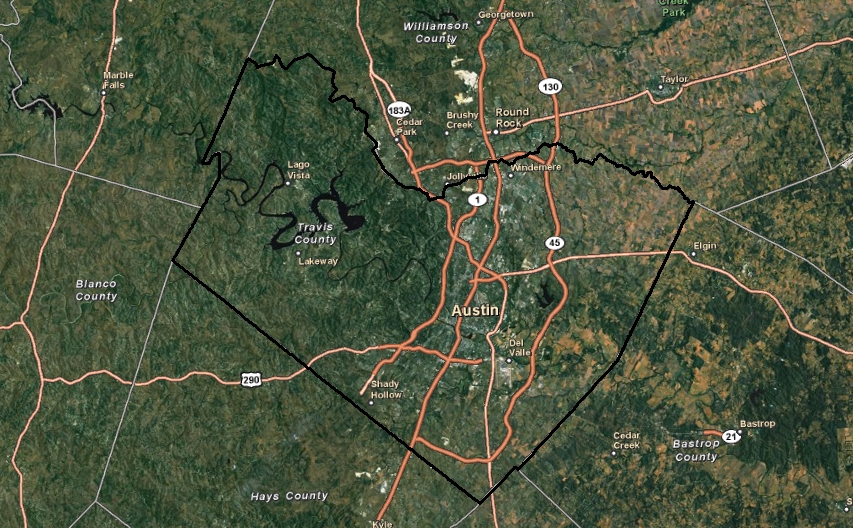 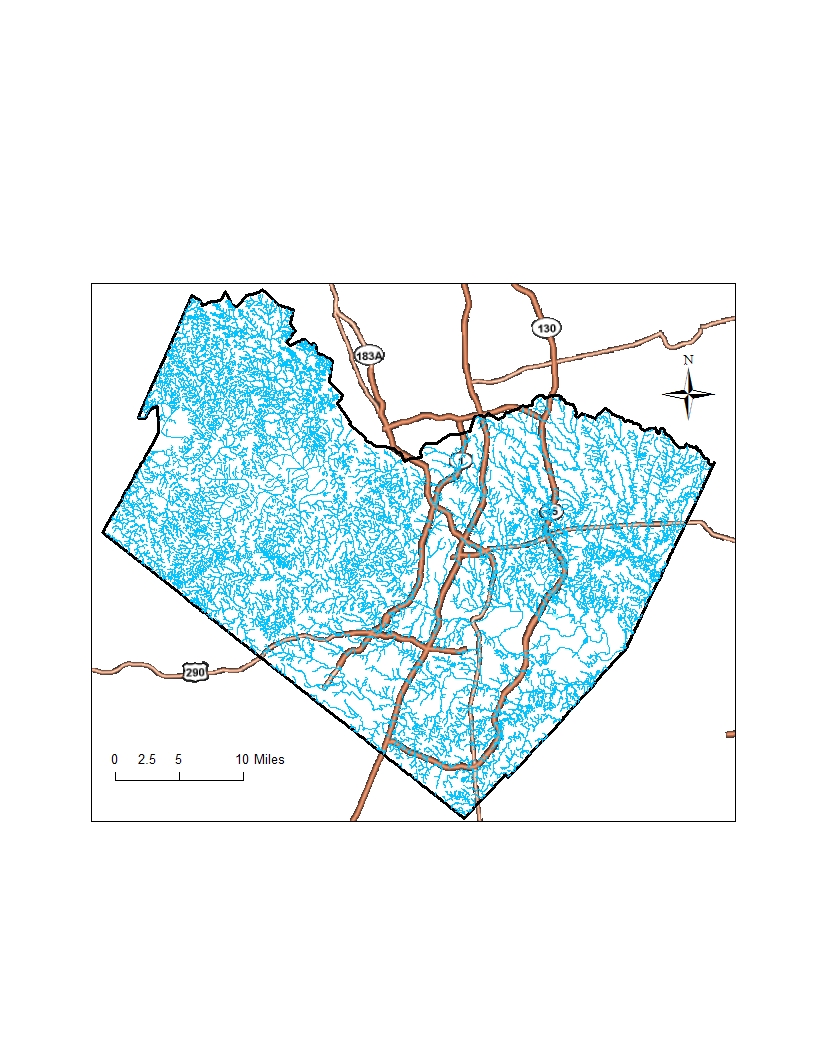 Rivers and Creeks
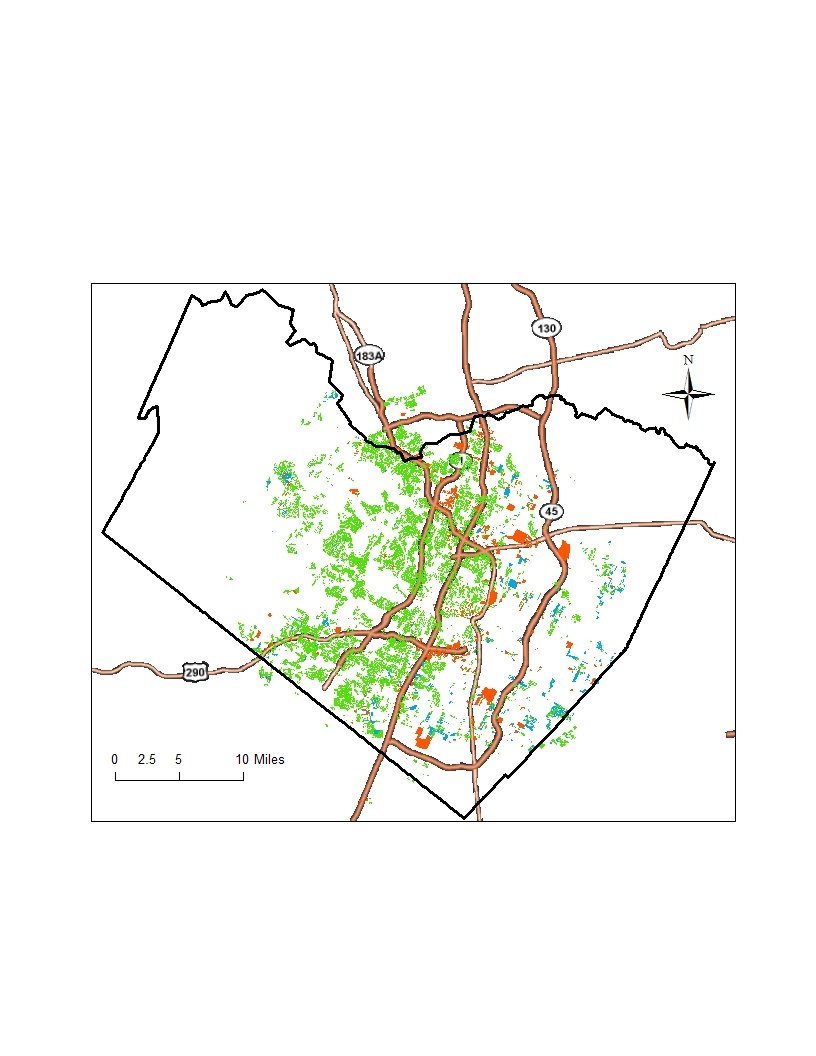 Vulnerable Land Use
[Speaker Notes: Within ETJ]
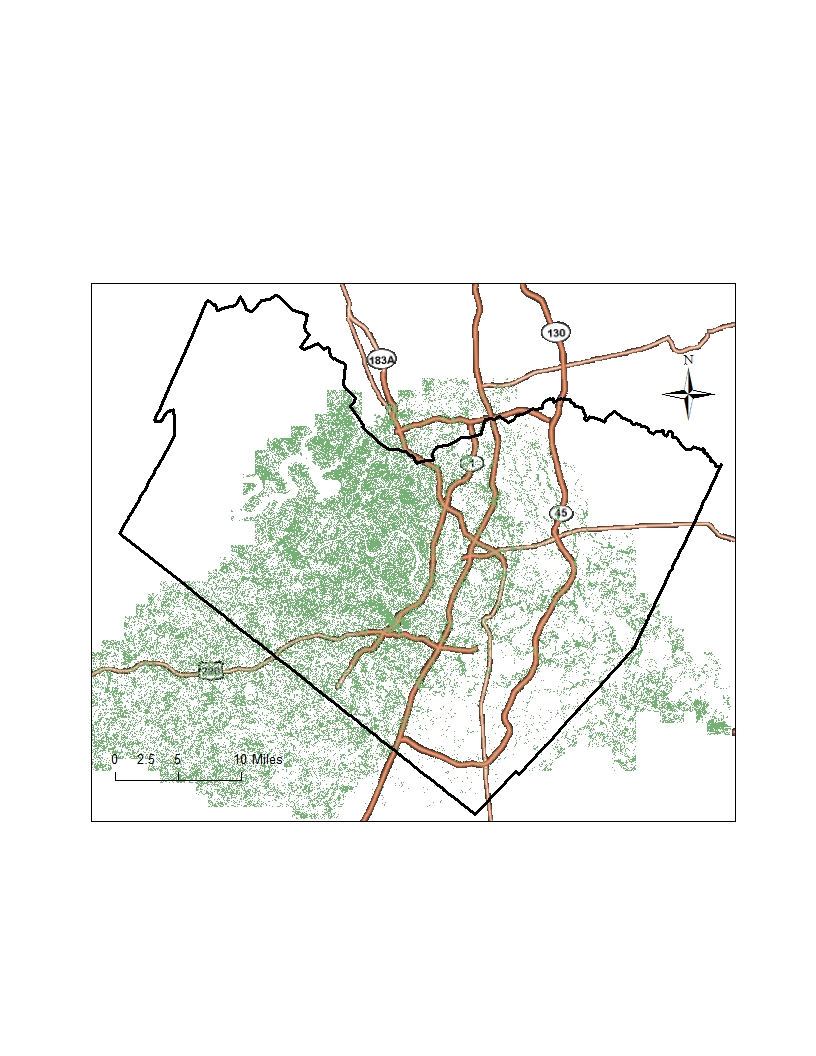 Gross Tree Canopy Cover
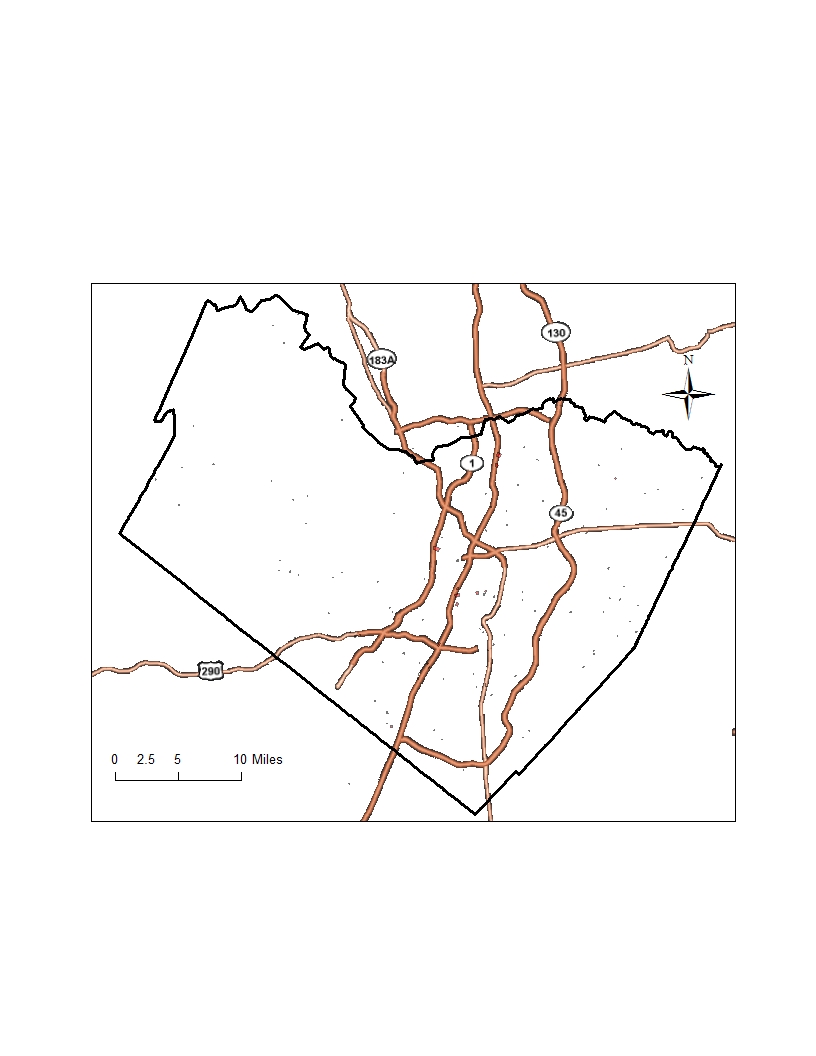 City Cemeteries
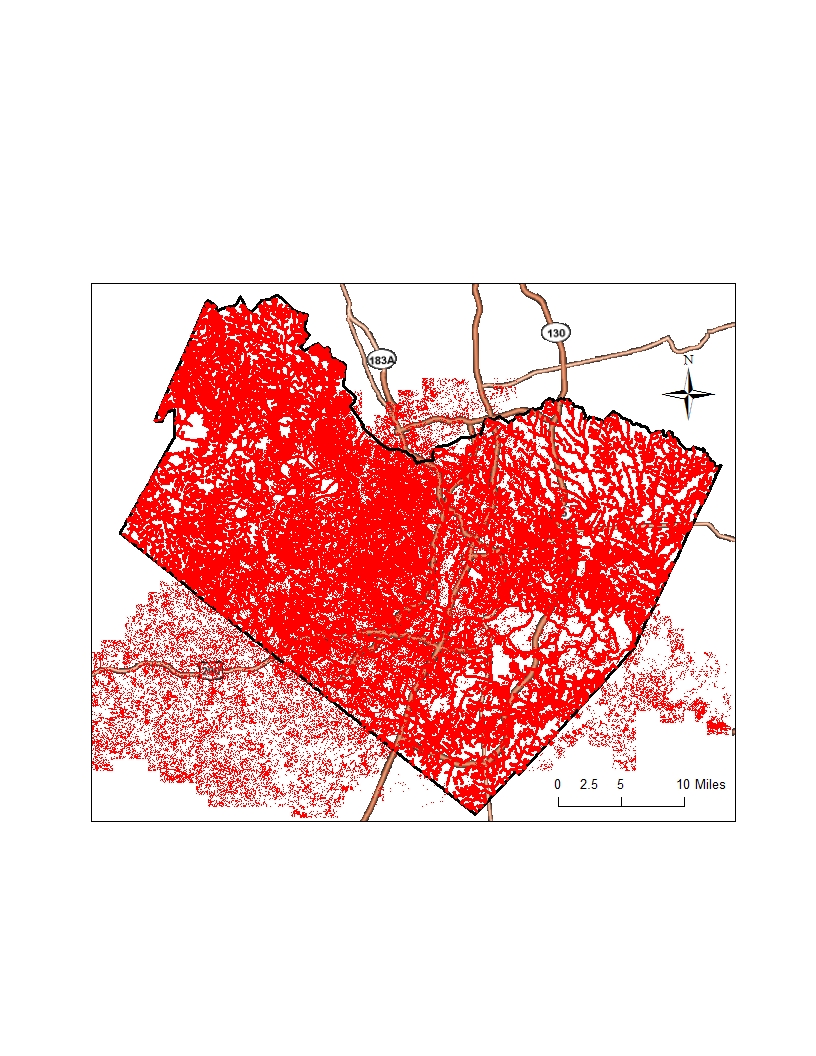 Hazard Analysis
Further Work
Spatio-temporal Data
 	Precipitation
 	Temperature
 	Stream level change
     Flow Accumulation

Impervious Surfaces
	 Pits/Depressions

Soil Type (moisture)  Lansat5?

Slope Analysis
Future Trends
Climate Change
 Globalization
 Density – (Good&Bad)
 Storm Water BMPs
 Insecticide Resistance
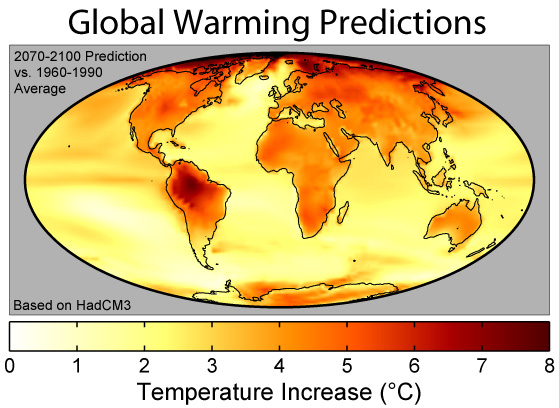 Questions?
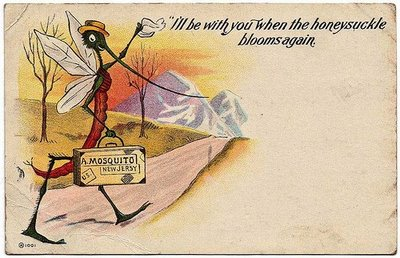